Звук [з], буква ЗПрезентация к план-конспекту занятия для детей подготовительной к школе группе с ОНР III уровня
Составила: учитель-логопед
КГОКУ «Камчатская школа-интернат для детей-сирот и детей, оставщихся без 
попечения родителей»
Лавренко Елена Викторовна
Тема: Звук [з] и буква З.
Цели:
Коррекционно-образовательные. Закрепить навык чёткого произношения звука [з]. Научить определять позицию звука [з] в словах (в начале, середине). Познакомить с буквой З. 
Коррекционно-развивающие. Развитие артикуляционной, тонкой и общей моторики, координации речи с движением, длительного плавного выдоха, зрительного и слухового внимания.
Коррекционно-воспитательные. Воспитание нравственных представлений, навыков сотрудничества, активности и инициативности, любви и бережного отношения к природе.
Оборудование: мяч; зеркала по числу детей; символ звука [з], буква з; «звуковые решётки» и синие фишки; «Разноцветные петушки»; трафареты буквы з, карандаши и тетради; компьютер (ноутбук) и диск с заданием; предметные картинки: заяц, зонт, лампа; замок, чашка, роза; коза, забор, мишка.
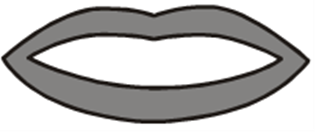 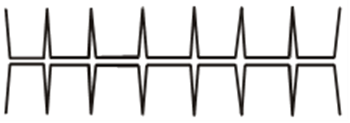 Знакомство со звуком.
При произношении звука [з]: 
- губы растягиваются в улыбке;
- зубки сближены;
- широкий кончик языка за нижними зубками, боковые края язычка прижаты к верхним зубам;
- холодный воздух идет по центру язычка;
- горлышко «работает».
- Звук [з] — комар звенит - согласный (язычок создает преграду воздуху), твёрдый, звонкий.
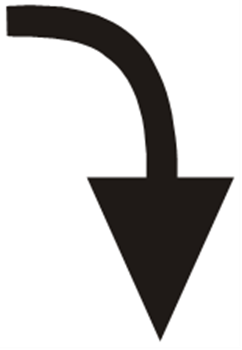 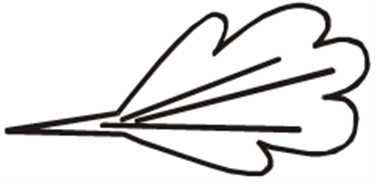 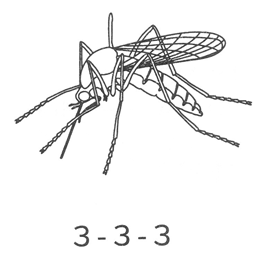 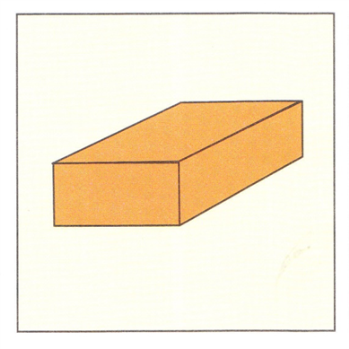 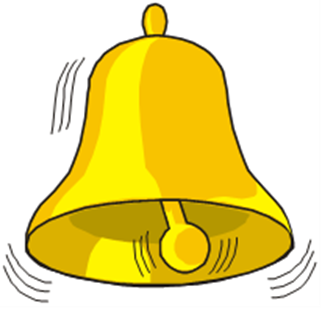 Упражнение «Комарики».
- Я буду называть согласные звуки, а вы показываете картинки с изображением комара, услышав звук [з]: 
м-з-п-к-з-т-з-н...
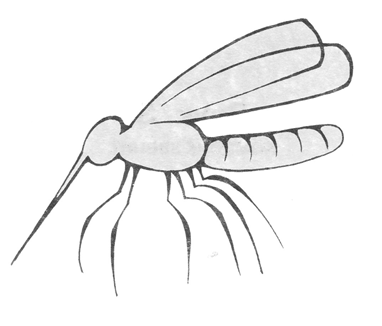 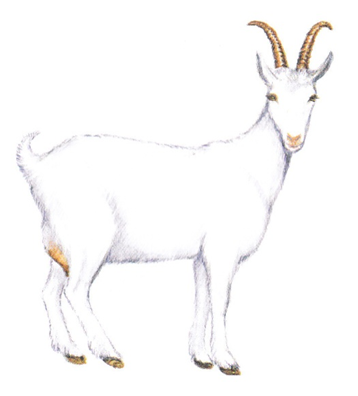 « Чистоговорки». 
Дети повторяют:

за-за — вот идет коза	

зу-зу – моем руки мы в тазу 

озы-озы — в воде розы	

узы-узы – ели мы арбузы
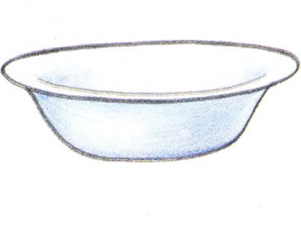 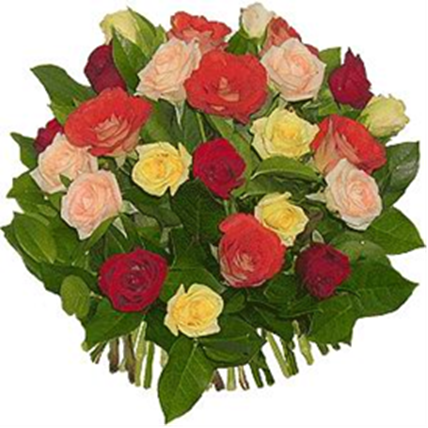 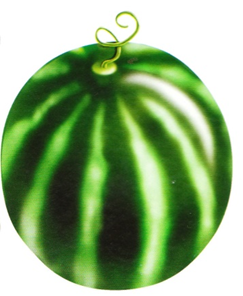 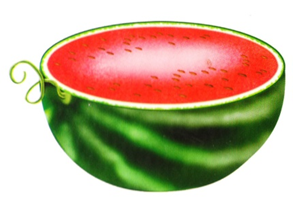 Игра «Третий лишний».
- Уберите лишнюю картинку, в названии которой нет звука [з]: 
заяц, зонт, лампа
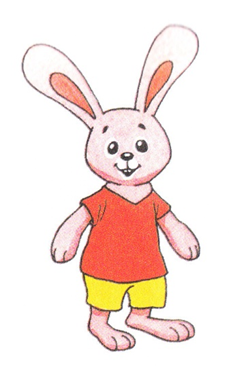 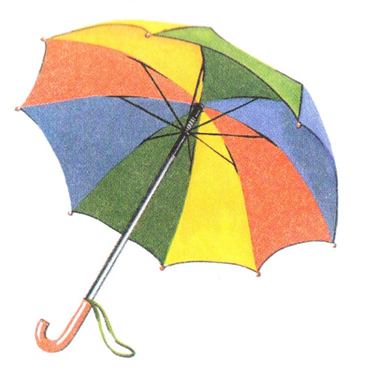 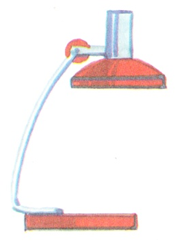 замок, чашка, роза
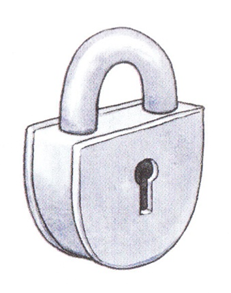 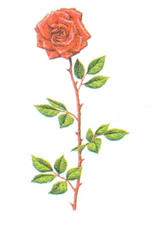 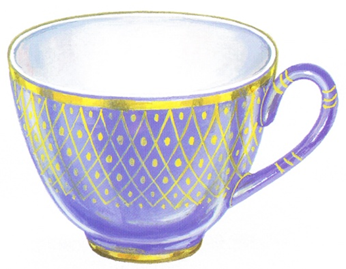 коза, забор, мишка
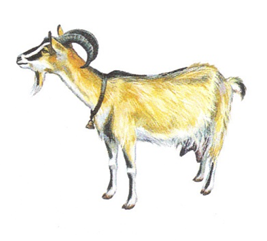 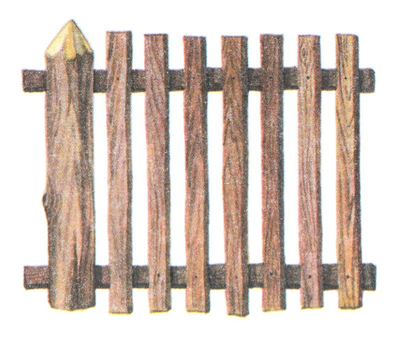 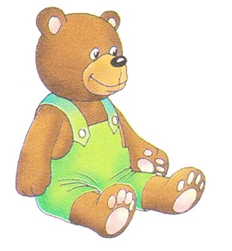 Упражнение «Составь предложение».
 Дети составляют предложения по опорным словам:
—	забор, в, забил, гвоздь, плотник (Плотник забил гвоздь в забор.);
—	посадил, розовые, садовник, розы (Садовник посадил розовые розы.);
—	арбузы, спелые, привезли, продавцы; (Продавцы привезли спелые арбузы.);
—	сторож, новый, замок, повесил (Сторож повесил новый замок.).
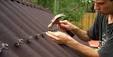 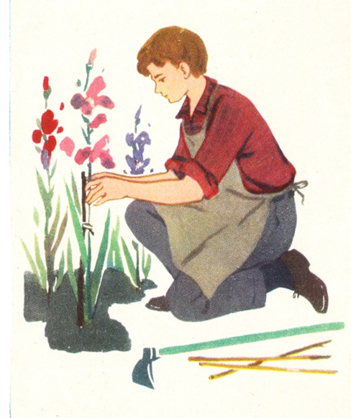 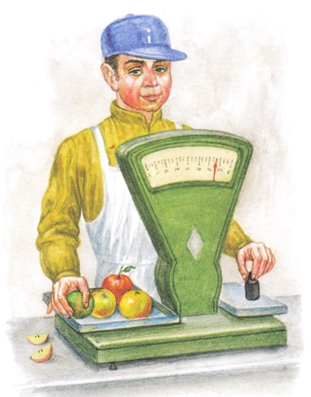 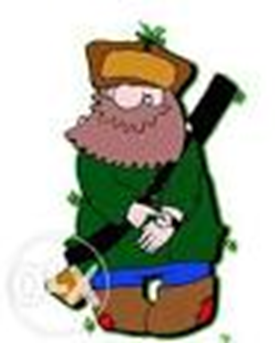 Знакомство с буквой З.
Дети рассматривают иллюстрацию с буквой З. Учат стихотворение. На что похожа буква З ?








З загнулась, как змея,
Но ей не запугать меня.
                     В. Ковшиков
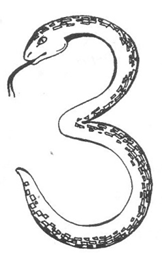 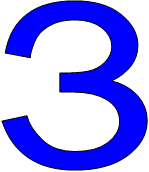 Упражнение «Пальцы развиваем, буквы составляем».
Дети делают букву З из пальчиков.

Четыре пальца полукругом 
Ровно встали друг за другом
Большие прямо мы оставим
И влево вместе их направим.
Основаньем пальцев больших
Два полукруга
Плотно прижались друг к
                                     другу.
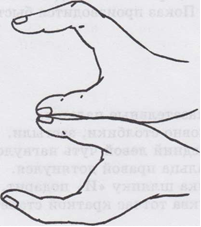